Педагогический совет «Личность учителя в современной школе»
Март 2011 г.
План проведения педагогического совета
Доклад 
«Личность педагога в
Современной школе».

М.Н.Рашевская, 
зам. директора по ВР
Главные элементы, определяющие личность учителя:
профессионализм, 
компетентность, 
продуктивность,
 социально направленные личностные качества.
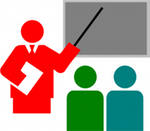 любовь к детям, к педагогической деятельности,
 наличие специальных знаний в той области, которой он обучает детей,
 широкая эрудиция, 
педагогическая интуиция,
 высокоразвитый интеллект,
высокий уровень общей культуры и нравственности,
 профессиональное владение разнообразными методами обучения и воспитания детей.
Модели современного учителя:
Учитель-профессионал
Учитель-исследователь
Учитель-новатор
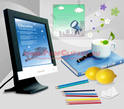 Учитель
знание современных целей и задач образования по предмету;
знание требований федерального и регионального 
стандартов;
Знания в области преподаваемого предмета:
знание фундаментальный идей, принципов
 и теории базовой науки;
умение анализировать школьный курс
 преподаваемого предмета с позиций 
использования фундаментальных идей и принципов;
знание базисного плана и возможностей интеграции
 преподаваемого предмета со смежными 
дисциплинами и предметами;
понимание философских и социально-образовательных
 предпосылок знаний по изучаемому предмету и его
 места в информационном мире.
знание современных концепций гуманизации образования и 
условий развития мировой гуманистической педагогики;
раскрытие возможностей преподаваемого предмета в 
реализации принципов гуманистического преподавания;
знание современных психолого-педагогических 
концепций образования и раскрытие их значения
 в обучении предмету;
Психолого-педагогические знания:
владение учителем диагностическими методиками
 и принципами гуманистического преподавания;
владение учителем психолого-педагогическими умениями
 анализа собственной профессиональной деятельности;
знание современных концепций гуманизации образования
 и особенностей развития современной педагогики.
владение приёмами целеполагания и прогнозирования
 педагогических результатов;
показ и обоснование приёмов формирования знаний
 ведущих понятий курса;
Предметно-методичес-кие умения учителя:
раскрытие принципов отбора учебного материала
 по предмету на уроках различных типов;
умение адаптировать учебный материал к условиям
 различных классов;
умение конструировать адаптивные технологии для 
учебно-воспитательного процесса по предмету.
Деловая игра - тест
Характеристика кадрового обеспечения образовательного процесса по категориям
51%
Без категории
27%
1 категория
2 категория
14%
Высшая категория
8%
Характеристика кадрового обеспечения образовательного процесса по возрасту
34%
До 25 лет
26%
От 25 до 35лет
21%
От 35 до 45 лет
От  45 до 55 лет
11%
Свыше 55 лет
8%
Характеристика кадрового обеспечения образовательного процесса по стажу
62%
До 5 лет
От 5 до 10 лет
От 10 до 20 лет
19%
Свыше 20 лет
11%
8%
Личность педагога
Качества личности:
общительность, 
артистичность, 
веселый нрав,
 хороший вкус.
Ранжирование ценностей учителя с точки зрения учеников
любовь к детям
терпение
умение доходчиво объяснять материал
доброжелательность
оптимизм
умение требовать в сочетании с уважением
владение дидактическими приёмами
text in here
чувство долга
желание изменить мир к лучшему
современный имидж
Ранжирование ценностей
Форум
Такого педагога, какого я себе представляю нету ни в одной школе. Ну а каким он должен быть???Да таким же как и НАШ Владимир Аркадьевич. Начитанный, эрудированный, чтобы вел уроки так же интересно, с юмором, а не так, чтобы мы спали на каждом уроке, когда приходили в класс.
Форум
Колесникова Мария
Даже не знаю, что добавить, за меня уже, кажется все сказали... Обожаю высказываться последней Я считаю, что преподаватель должен быть знатоком своего предмета. Чтобы заинтересовать учеников (а без этого не будет хорошей успеваемости - никому не хочется учить то, что неинтересно), учителю необходимо приводить примеры из жизни, ориентировать учеников на применение полученных знаний в жизни. Интересные случаи в области науки, диалог с учеником, не просто домашнее задание, а возможность проявить себя - все это поможет наладить контакт с ребятами и привить нам желание приходить на уроки...Вот как-то так…
Форум
Богатырева Ксения
Маш, ты не последняя! Действительно многое уже сказано, а обобщать слова предыдущих ораторов я не хочу! Хочу только согласиться с Лешей. Уроки Владимира Петровича нам действительно интересны! В скором будущем нам будет не хватать его уроков.Как говорится "ЛОВИ МОМЕНТ".
Форум
Максим, ты как всегда… Ну не стоит так категорично выделять одного Владимира Петровича! Каждый преподаватель хорош по-своему, я никого выделять не хочу, каждый старается донести до нас азы своей науки...Жаль, что мы не всегда к этому готовы.
Сочинение 
«Если бы я был учителем…»
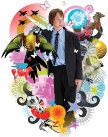 Качества учителя:
Понимает ученика, уважает его мнение, умеет слушать и слышать, «доходит» до каждого ученика.
 Заинтересовывает своим предметом, хорошо его знает и преподает. 
Любит детей, добрый, доброжелательный, чуткий. 
Общительный,  открытый, искренний. 
Изобретательный, творческий, находчивый, сообразительный.
 Применяет психологические знания, приемы для решения трудных ситуаций. 
Владеет собой, умеет сдерживать эмоции. 
Тактичен.
 Всесторонне развит, умный, умеет говорить. 
Обладает чувством юмора.
Авторитет учителя
Профессиональное
 выгорание
 педагогов
.
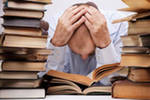 Оценка результатов:
0-1 балл. Синдром выгорания вам не грозит.2-6 баллов. Вам необходимо взять отпуск, отключиться от рабочих дел.7-9 баллов. Пришло время решать: либо сменить работу, либо, что лучше, переменить стиль жизни.10 баллов. Положение весьма серьёзное, но в вас ещё теплится огонёк, нужна, чтобы он не погас, помощь специалиста.
Проект решения педагогического совета
1. Рекомендовать администрации школы:
1.1 создать условия для внедрения и использования коучинг-технологии для личностного роста и организационного развития педагогов;
1.2. продолжить работу по моральному и материальному стимулированию педагогов школы.
2. Рекомендовать методсовету школы:
2.1 разработать модель личности педагога современной школы;
2.2 регулярно проводить диагностические мероприятия «Каким я хочу видеть учителя»;
2.3 разработать критерии педагогического мастерства; 
2.4 активнее использовать современные формы подведения итогов работы по совершенствованию профессионального мастерства: форумы, фестивали, недели педагогического мастерства и др.